Winters Education Foundation
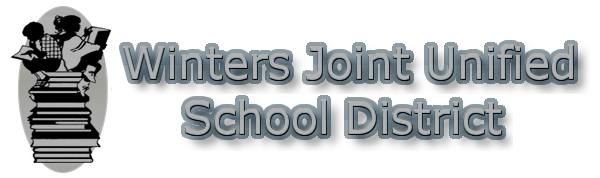 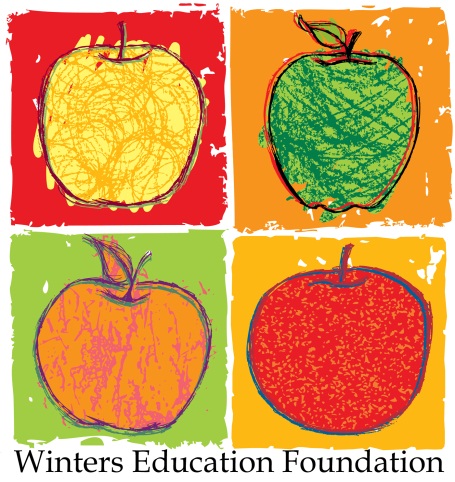 Mission Statement
To raise funds to ensure continued educational excellence and equal educational opportunities for                                            every child in a                                  Winters public                             school                                                classroom.
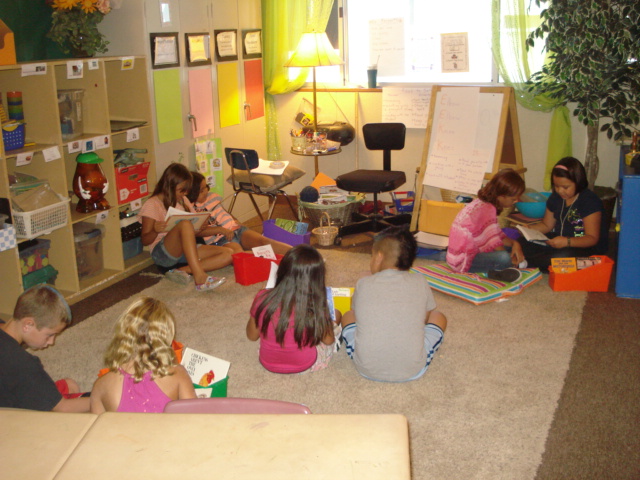 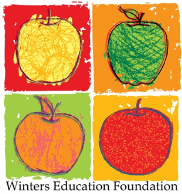 Winters PTA
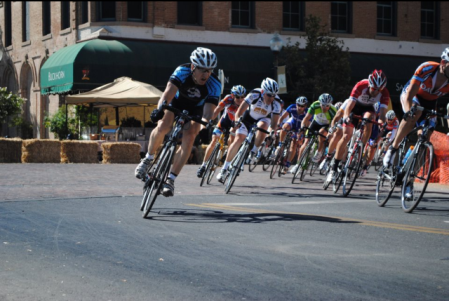 Local Businesses
Financial History
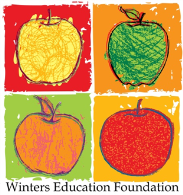 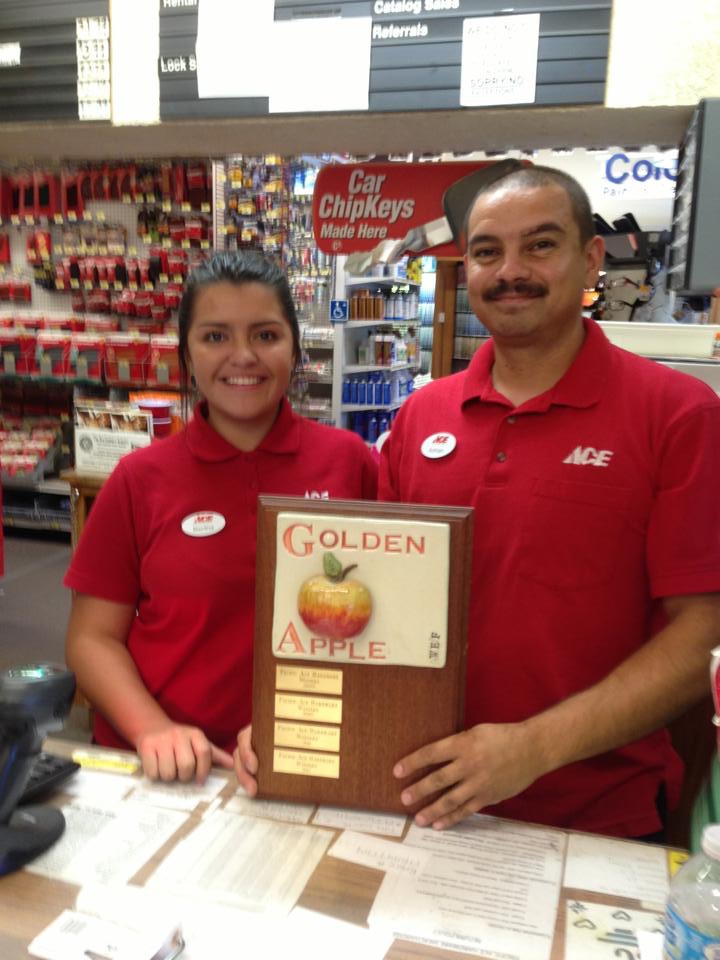 Past Fundraising
Downtown Criterium 
Apple-a-Day
Add-a-Dollar
Winters Theater Group
Donations
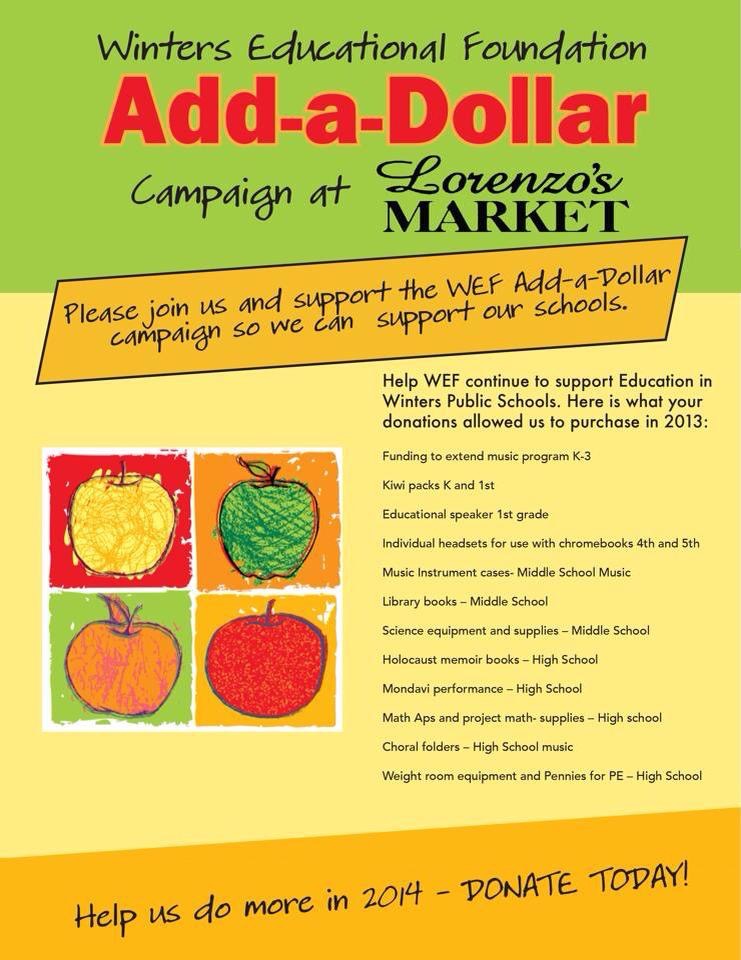 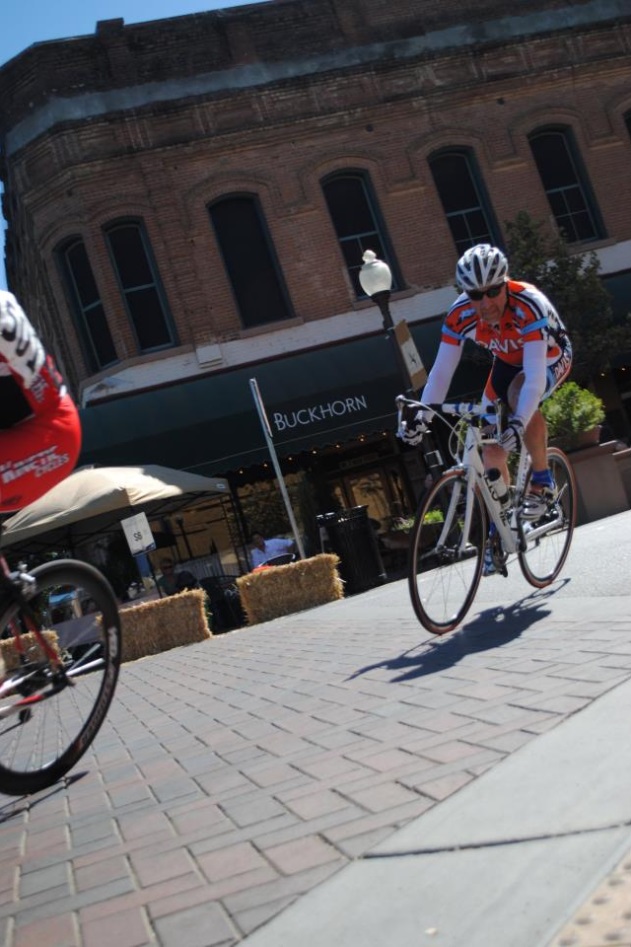 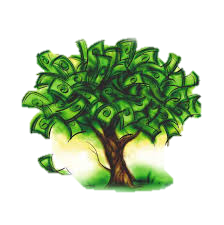 Winters $ Raised $61,000
Invested to date $52,000
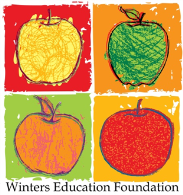 [Speaker Notes: The California Department of Education Accountability Progress Report for 2010-2011 combined statistics for Winters Middle and High Schools]
Yocha DE HE GRAnt
Conceived by Dr. Fawcett
Grant Application Prepared by WEF
Yielded an Award of 358,780 in 2013
Immediately implemented at HS & MS
$10,500 remains for MS
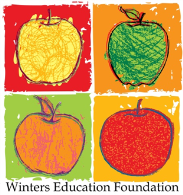 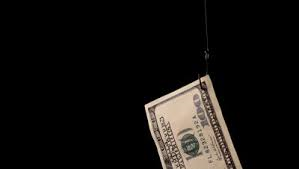 Accountability
Administrative Costs	
Average $511/year
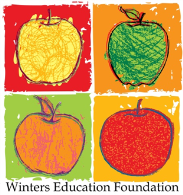 [Speaker Notes: The California Department of Education Accountability Progress Report for 2010-2011 combined statistics for Winters Middle and High Schools]
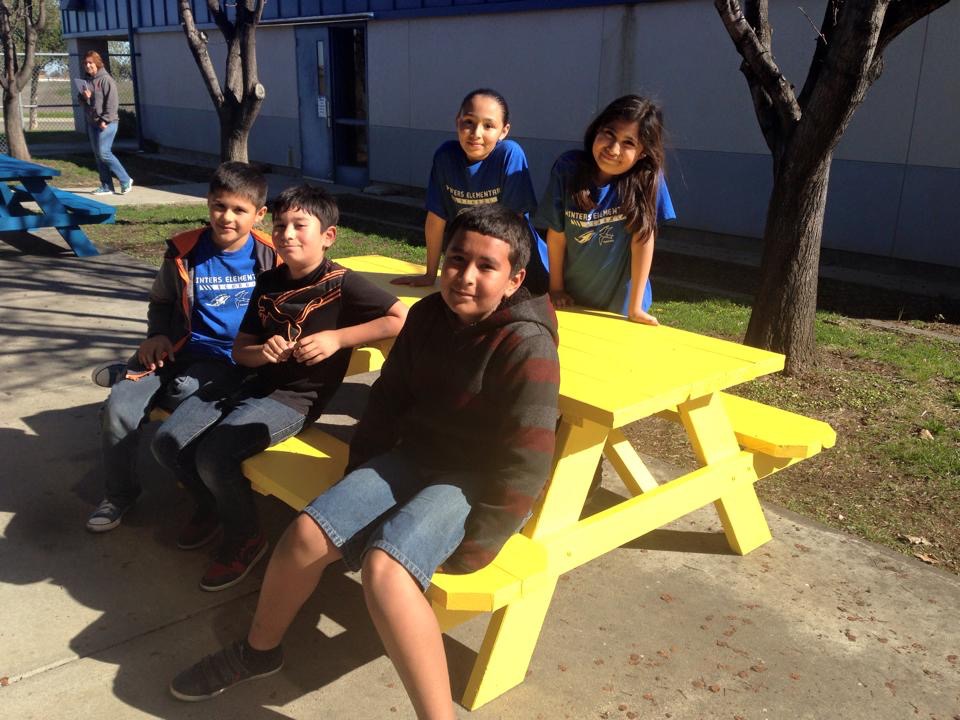 Projects funded
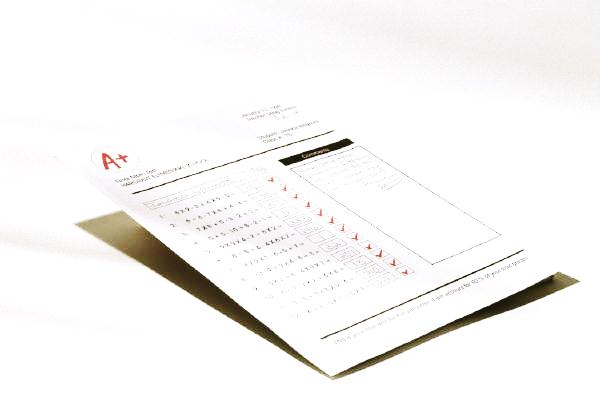 Science materials
Literary Field Trips
PE Equipment
Educational Speakers
Outdoor tables
Projectors/readers
Musical instruments
Targeted Reading Materials
Art and Math Equipment
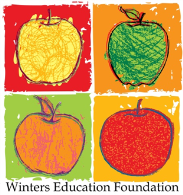 [Speaker Notes: The California Department of Education Accountability Progress Report for 2010-2011 combined statistics for Winters Middle and High Schools]
Additional support
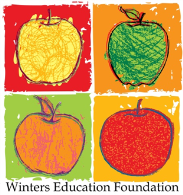 Targeted Grant Writing
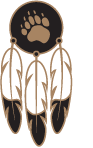 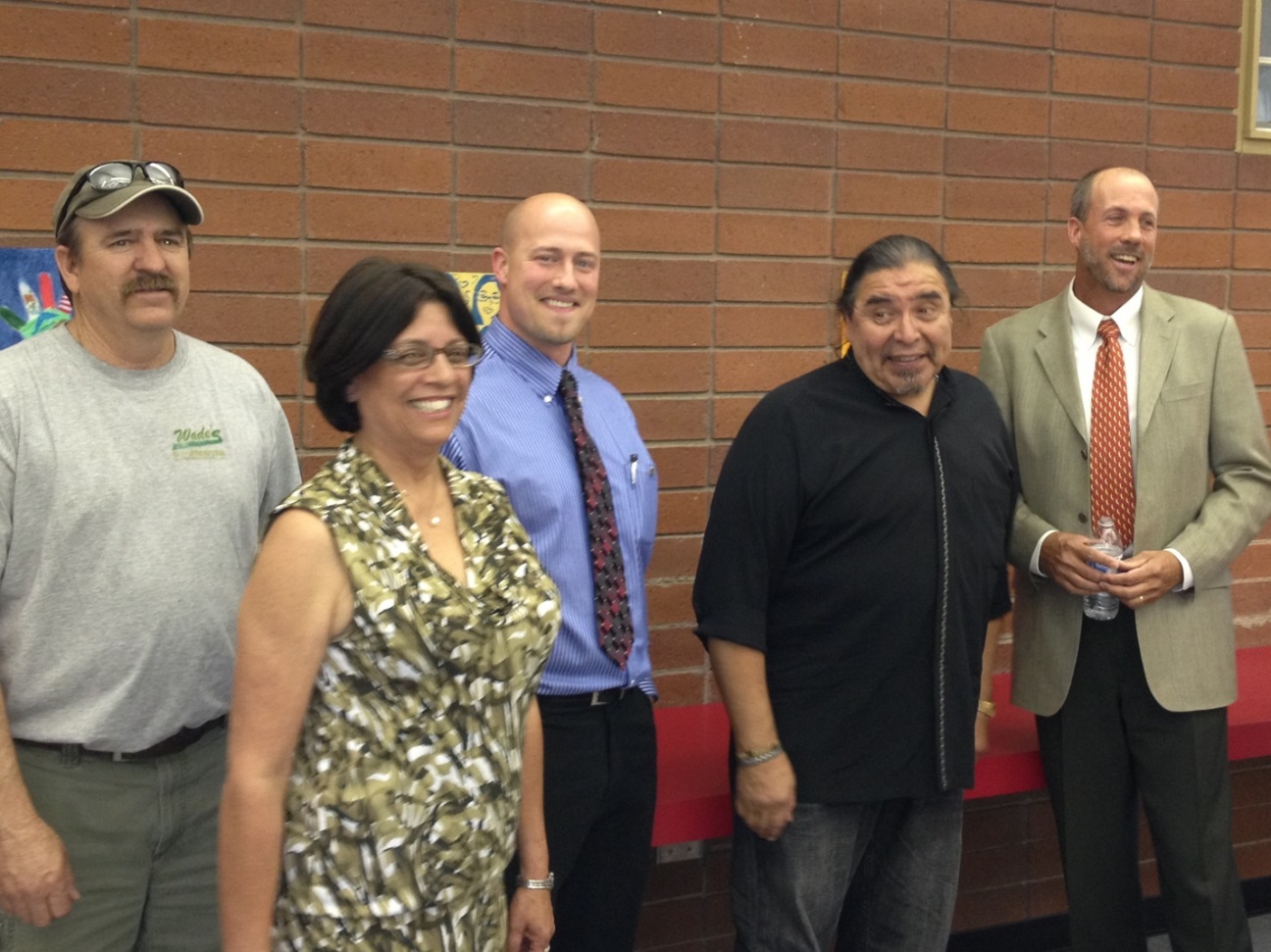 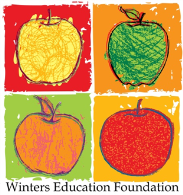 HS/MS Technology Grant
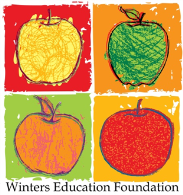 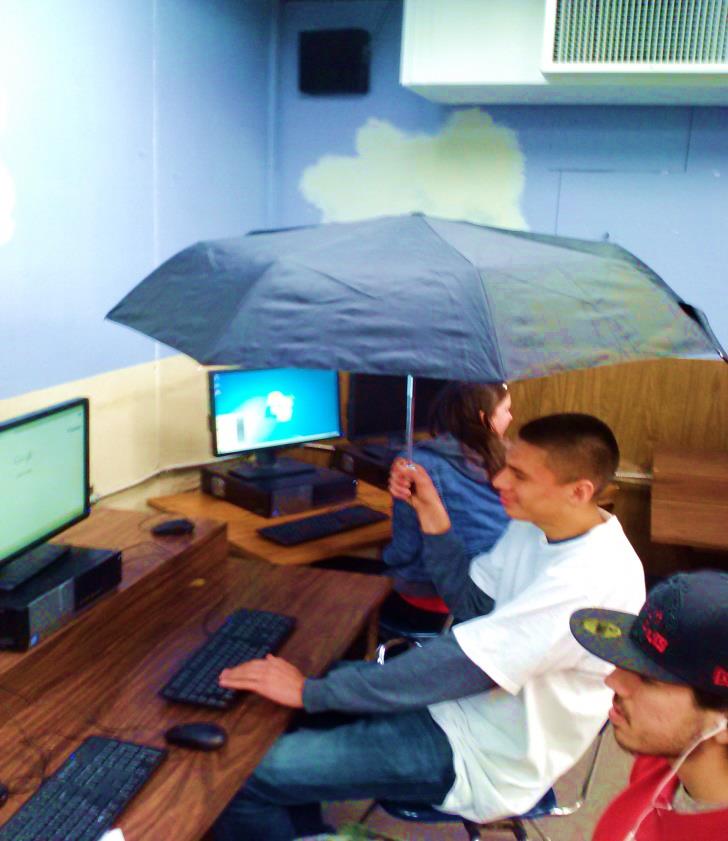 Measure R Leadership
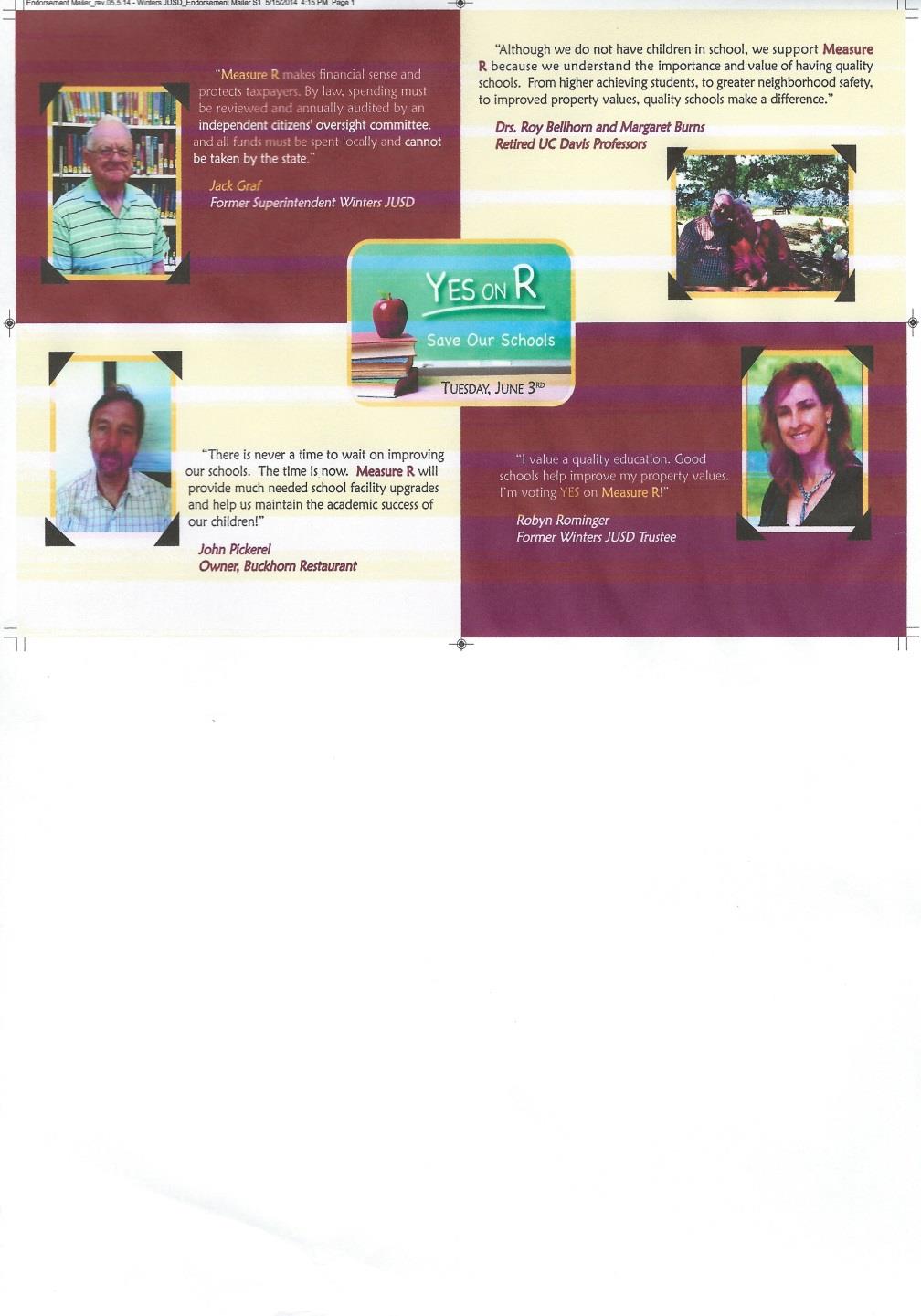 [Speaker Notes: The California Department of Education Accountability Progress Report for 2010-2011 combined statistics for Winters Middle and High Schools]
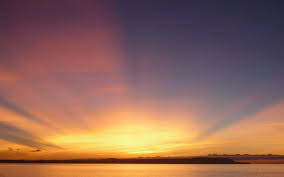 Future for WEF
Social Media Outreach
Building Supporter List
Exploring New Fundraising
Expanding Board and Volunteers
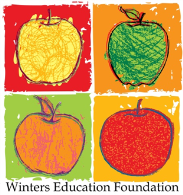 [Speaker Notes: The California Department of Education Accountability Progress Report for 2010-2011 combined statistics for Winters Middle and High Schools]
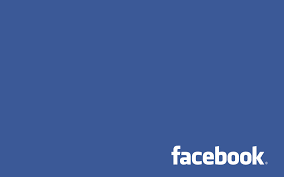 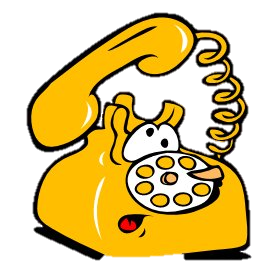 Contact US
www.MyWef.org
Facebook
Kurt Balasek
winterseducationfoundation@gmail.com
795-3879 Hm 
916 (275)-3024
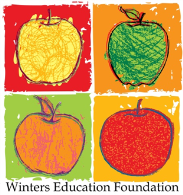 [Speaker Notes: The California Department of Education Accountability Progress Report for 2010-2011 combined statistics for Winters Middle and High Schools]
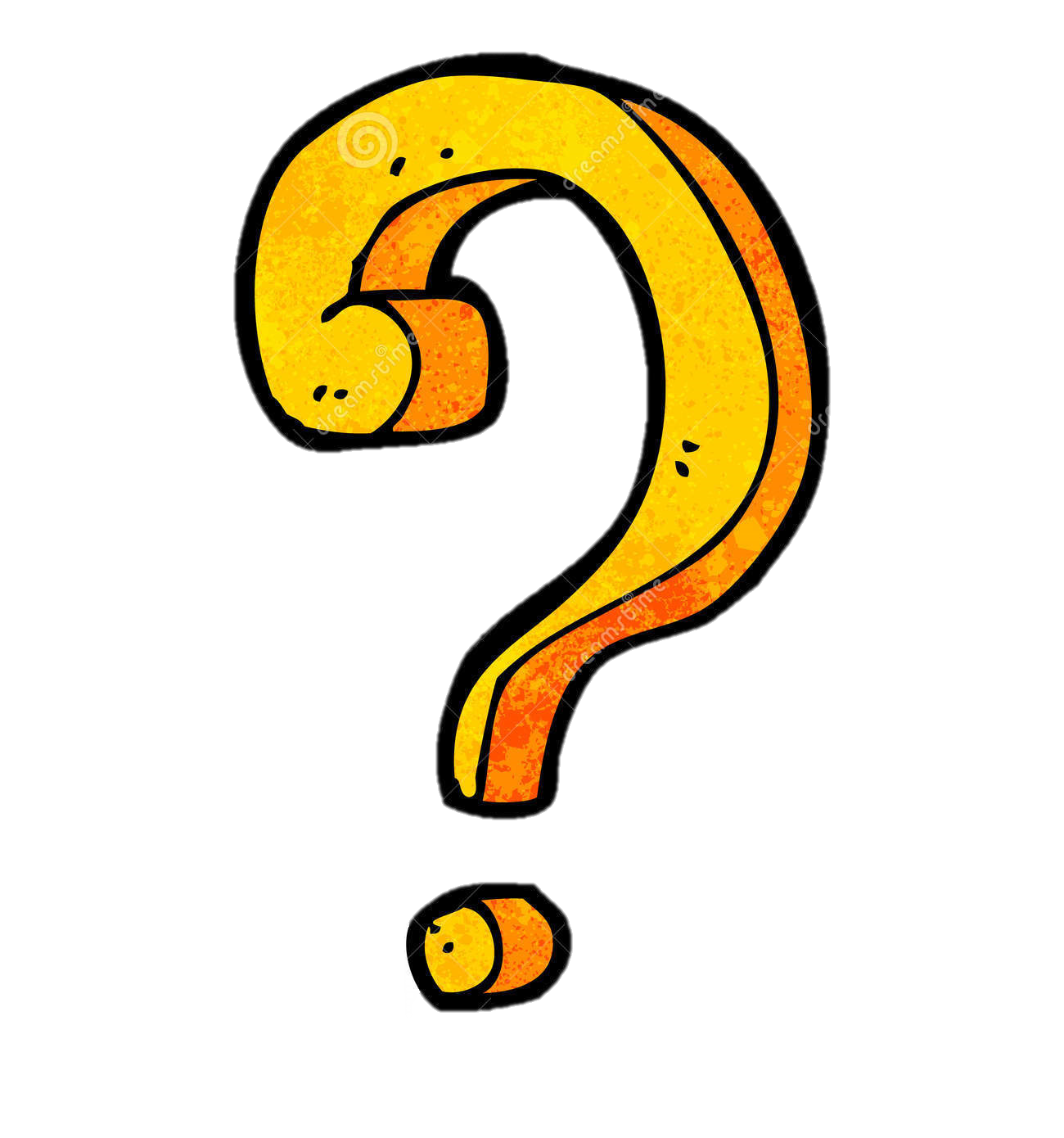 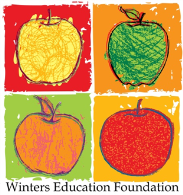 [Speaker Notes: The California Department of Education Accountability Progress Report for 2010-2011 combined statistics for Winters Middle and High Schools]